NSS North Houston Space Society
July 11, 2020
Agenda
Agenda:2:00 PM – Opening Remarks – Nathan Price
2:10 PM – Recent Space News – Greg Stanley
2:30 PM – Yumna Majeed
3:15 PM – Q&A
3:30 PM – Share your personal space experiences since the last meeting. Rocket Launches, Other Meetings, Research, etc.
4:00 PM – End of Meeting
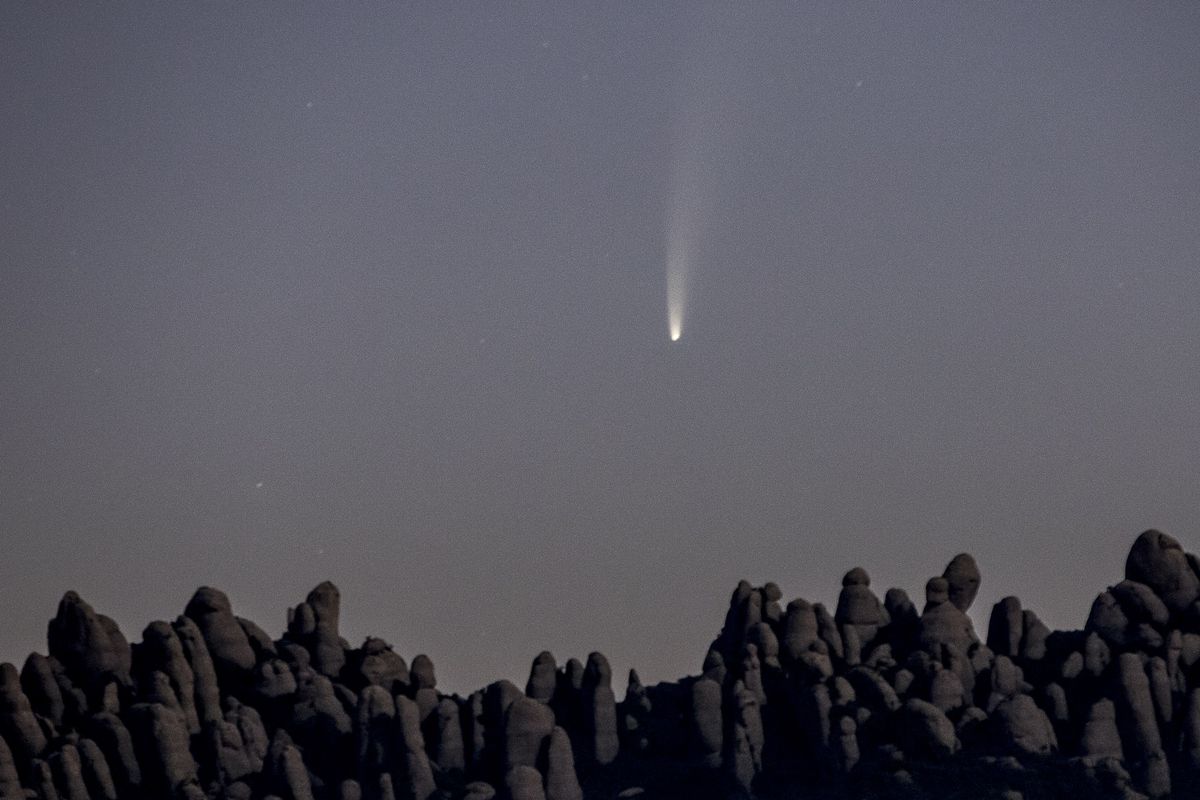 Comet Neowise
From the ISS
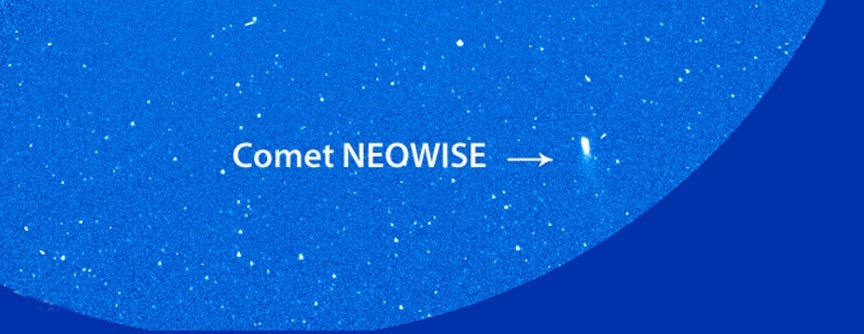 Comet C/2020 F3 NEOWISE
Discovered March 27, 2020

Named after the probe that discovered it, called NEOWISE, for Near-Earth Object Wide-field Infrared Survey Explorer

The mission consists of a spacecraft in orbit around Earth that’s tasked with cataloging as many asteroids near Earth as possible — especially any that might be potentially hazardous to our planet.
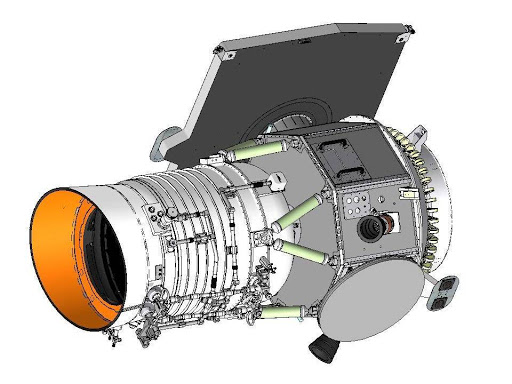 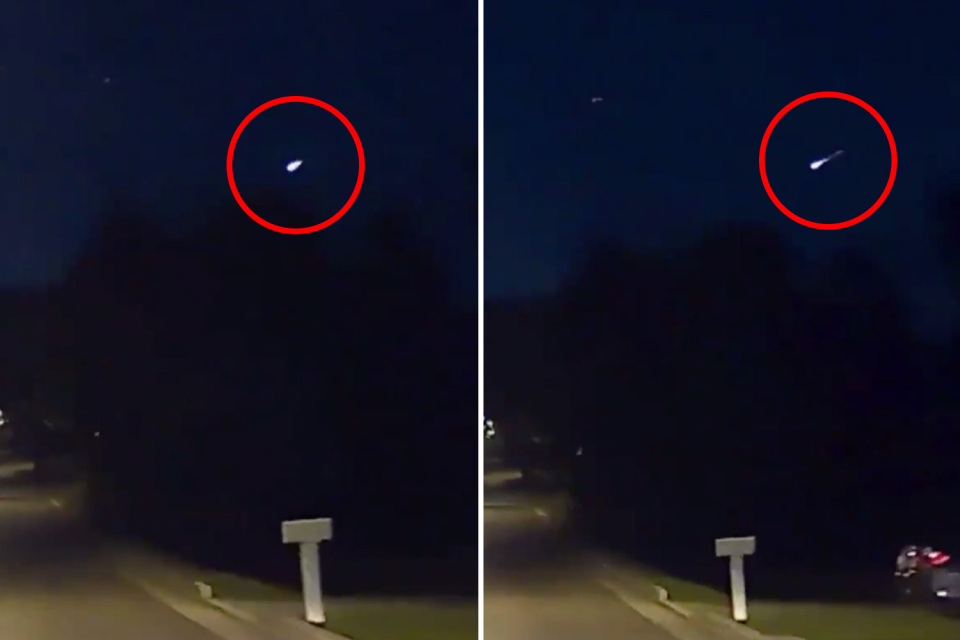 June 7, 2020 - Canada
June 8, 2020
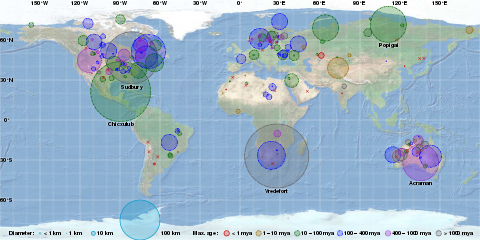 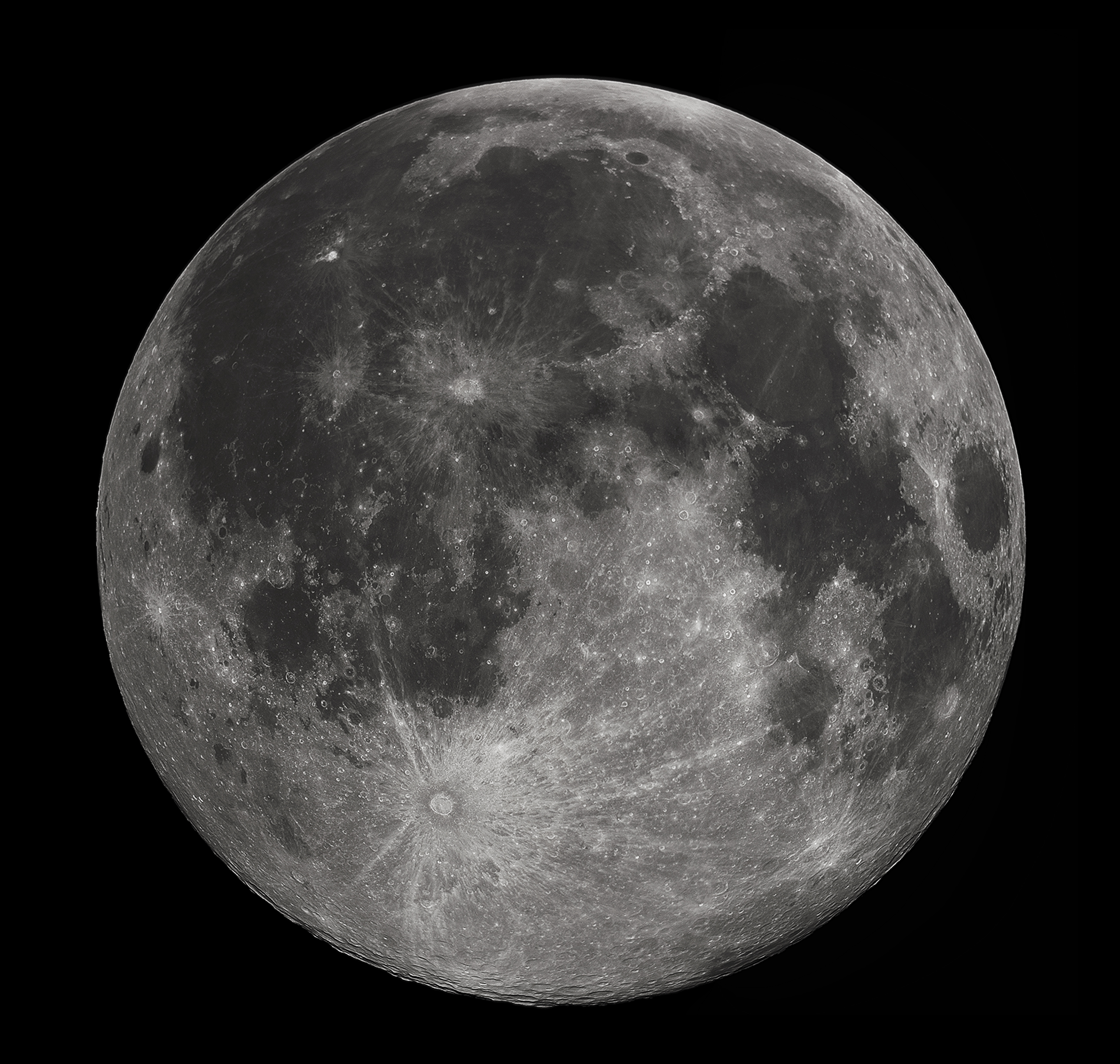 Making Certain Decisions in Uncertain Times
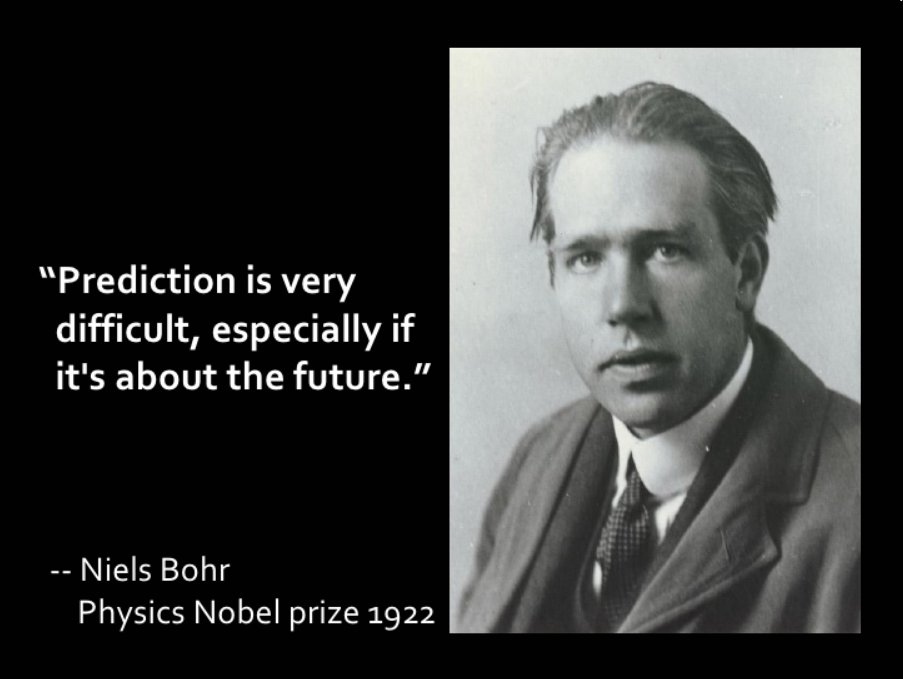 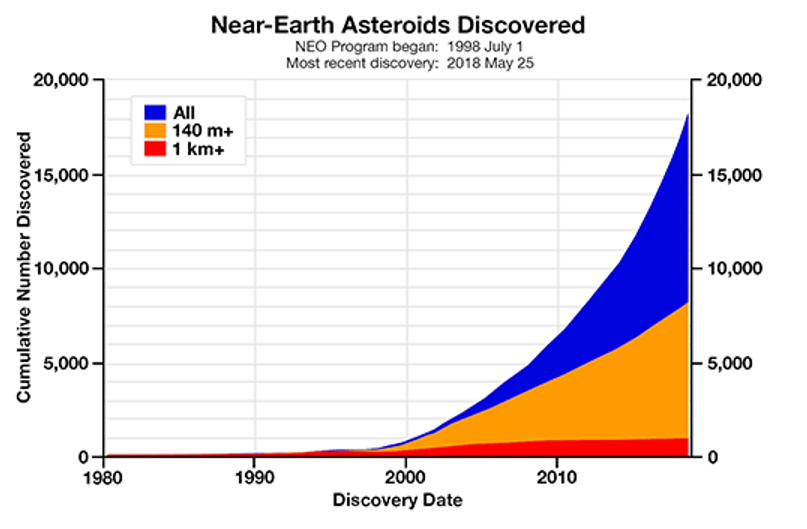 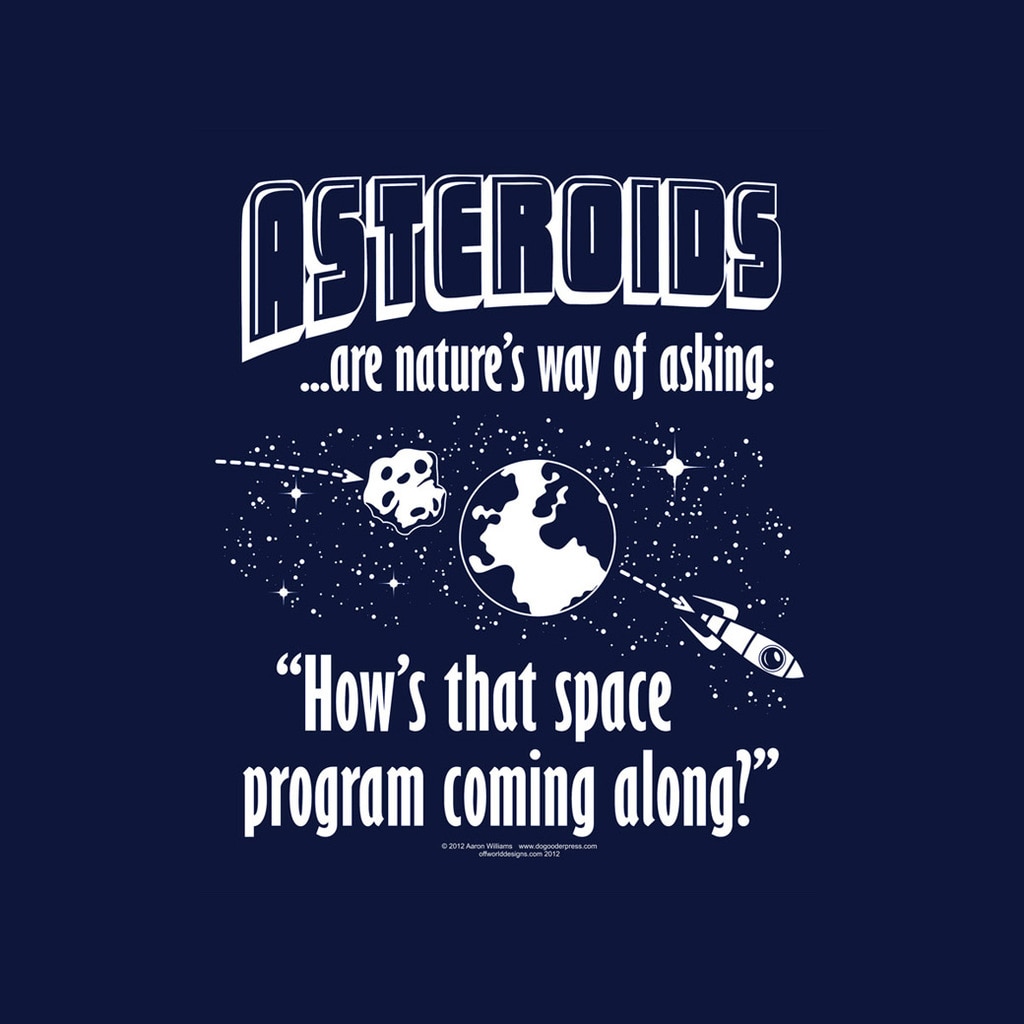 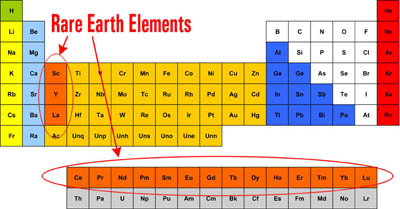 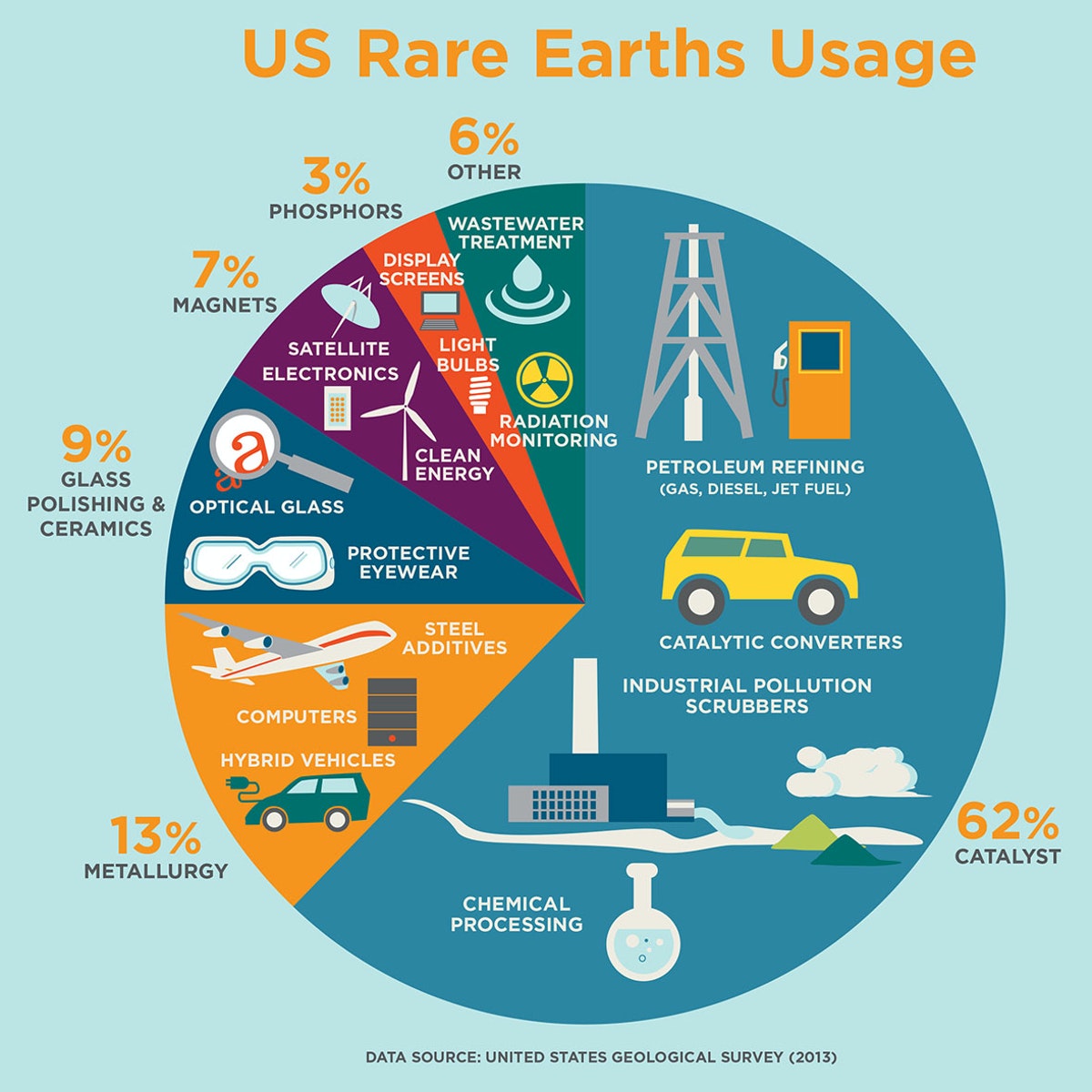 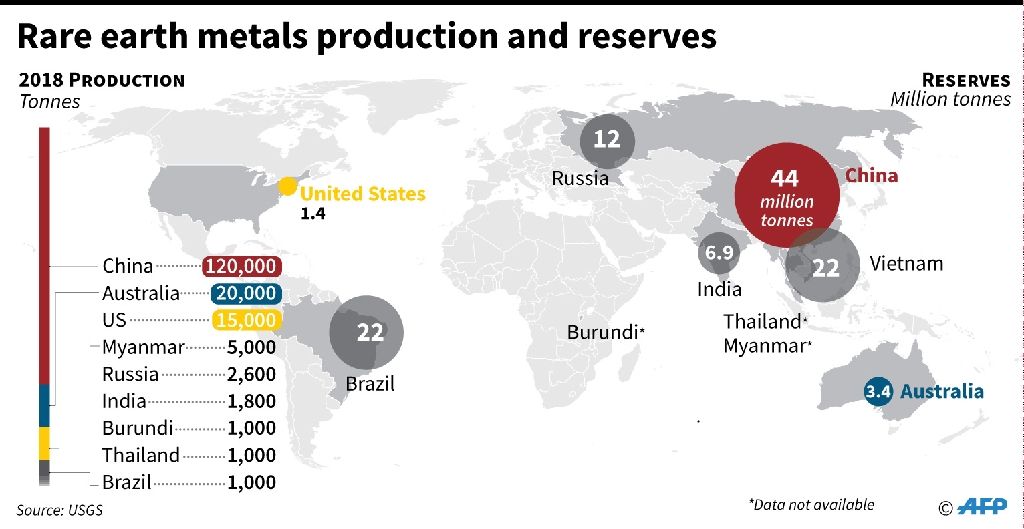 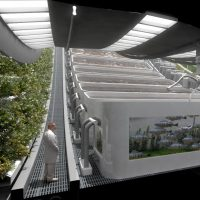 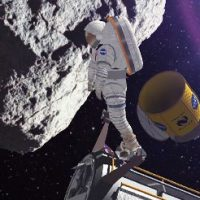 National Space Society Vision
People living and working in thriving communities beyond the Earth, and the use of the vast resources of space for the dramatic betterment of humanity.
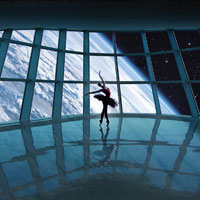 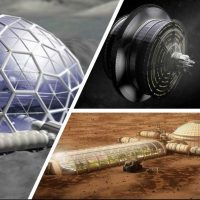 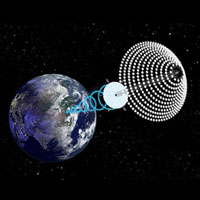 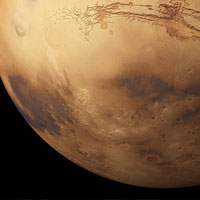 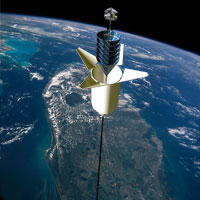 Do you share this vision?
Join the NSS North Houston Space Society Mailing list
Visit http://NorthHoustonSpace.org
Scribe from left side bar
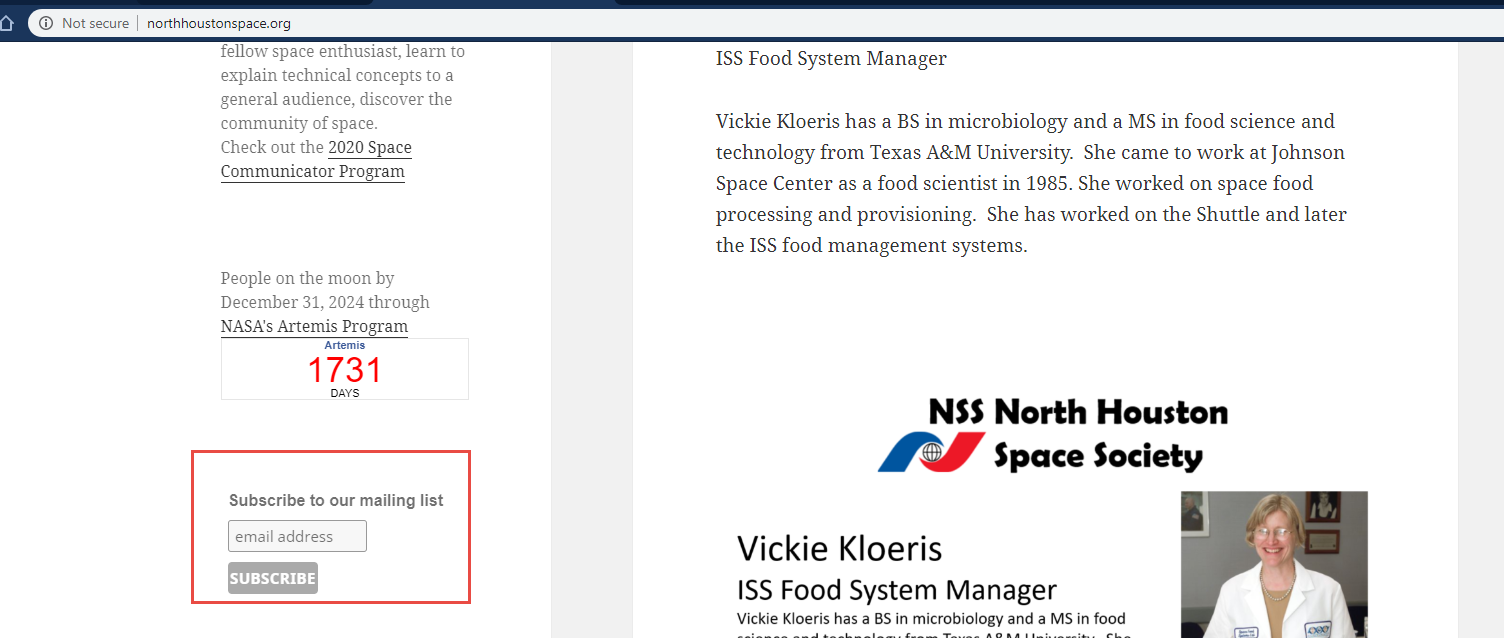 Join the National Space Society
Visit http://NorthHoustonSpace.org
Click on “Join Now” to go to the National Space Society’s website
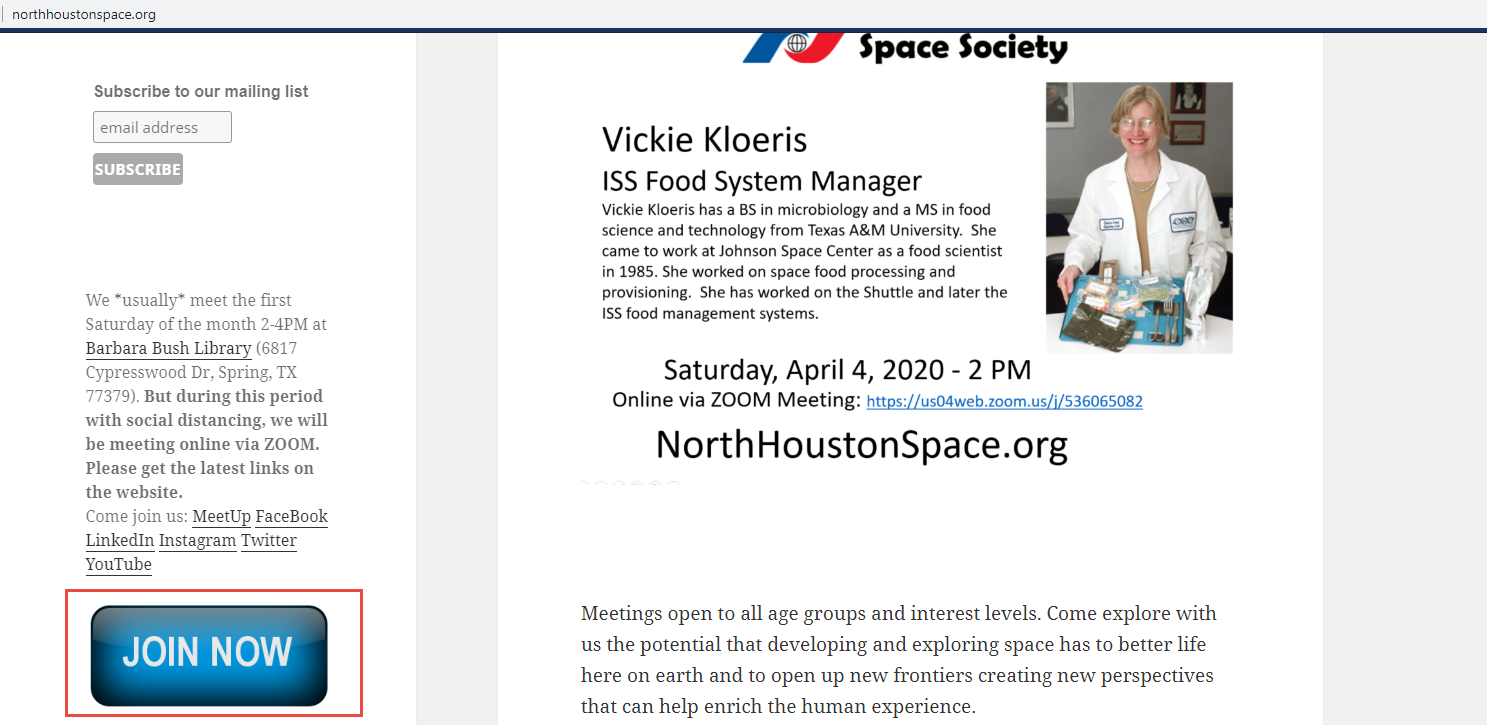 Meeting IS being RECORDED
This meeting is being recorded and will be posted on YouTube, NorthHoustonSpace.org, Facebook, etc.
How to use ZOOM -  Video & Mute & Chat
Video is turned off by default.  Turn it on when you are ready:
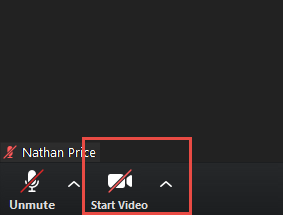 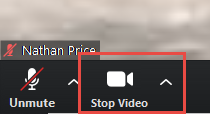 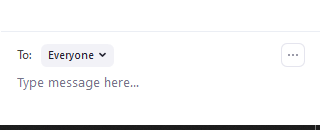 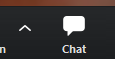 Space News
Q&A
https://pollev.com/nathanprice289
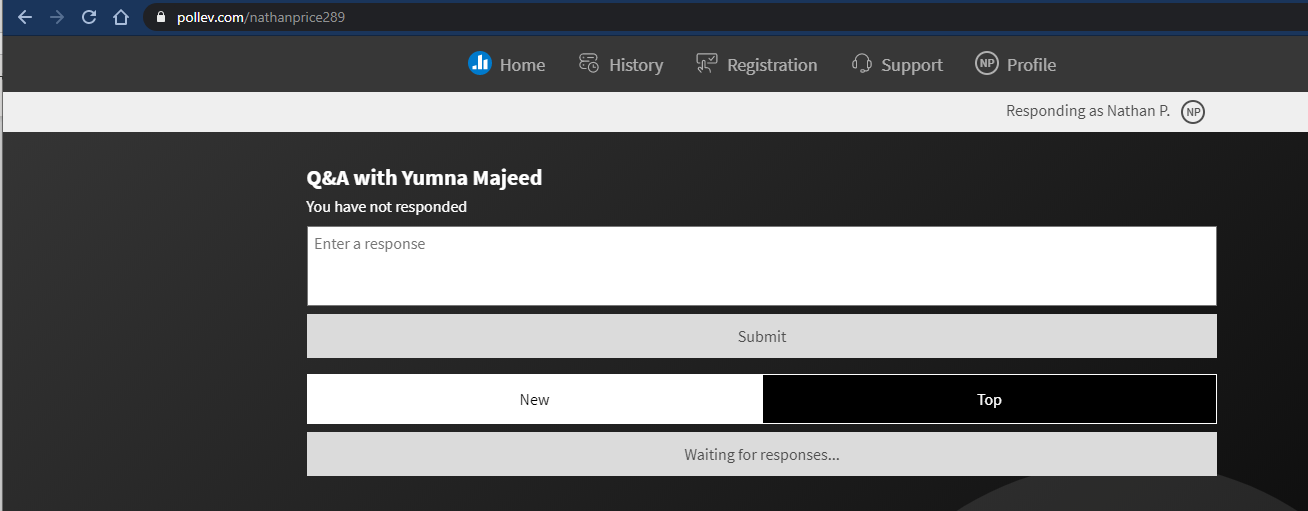 Next Meeting: Saturday, August 1, 2020
Jennifer W. Lopez 
Director of Business DevelopmentAstrobotic Technology, Inc., Astrobotic has been commissioned by NASA to be the first U.S. mission to land on the Moon since the Apollo era. Astrobotic’s inaugural flight will carry more than 22 unique payloads from 6 nations and will be the first commercial planetary mission to land on the lunar surface in 2021. 

Jennifer also supports lunar payload development as part of NASA’s Artemis Human Landing System in collaboration with prime contractor Dynetics, which aims to send the first woman and the next
man to the Moon by 2024.
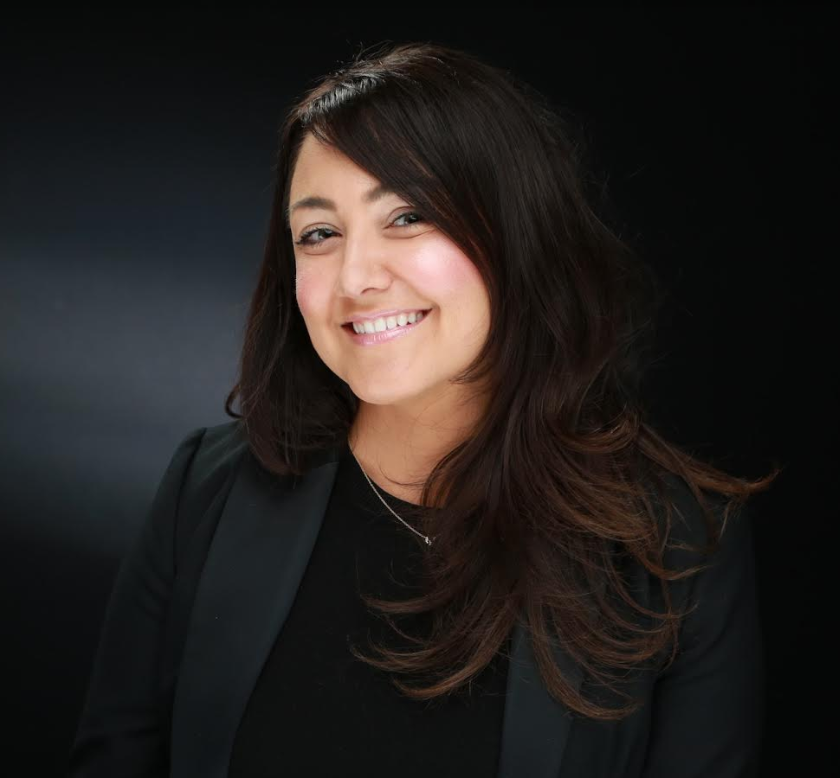 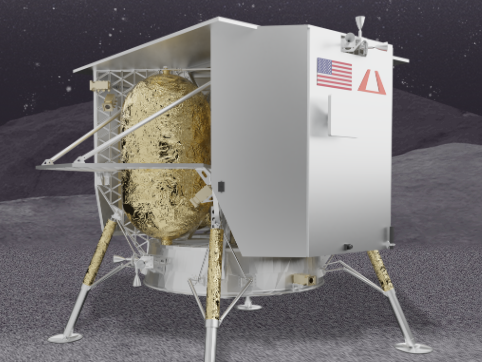 Other Space Events (Online)
Sunday, July 12, 2020 – 3:30 PM – 6PM NSS of North Texas (in Dallas) Monthly meeting: July 2020 Meeting - Mars Exploration: Past, Present, & Future

Tuesday, July 14, 2020 – 10PM - ONLINE: Live Deep Sky Tour from McDonald Observatory